PROCUREMENT CARDS (GPC)
PROCUREMENT CARDS CONTACT DETAILS:
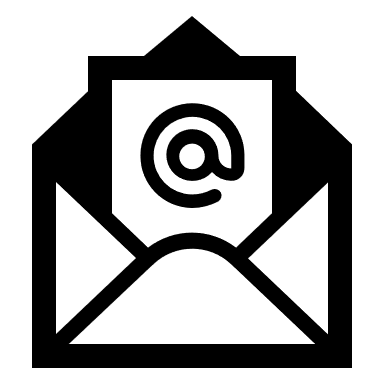 procurementcards@wokingham.gov.uk
For each new application please use a new form from either the School hub or from Procurement Cards.
HOW CAN I APPLY FOR A CARD?
Send a request to the Procurement Card mailbox.
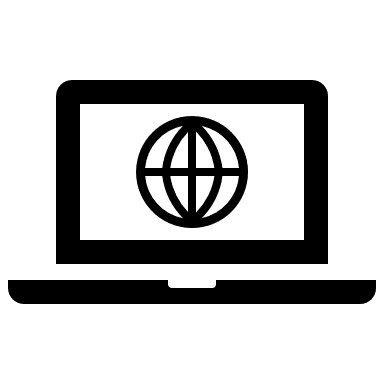 https://wsh.wokingham.gov.uk/leadership/finance/forms/procurement-cards-clearspend/
Visit the Wokingham Schools Hub online at:
Attach both completed forms (on the same email) and submit to the Procurement Cards mailbox.
POLITE NOTICE:
PDF NATWEST APPLICATION FORM:  Please do not return a scanned copy - download to your computer and complete the interactive form and email this PDF version.

BUSINESS CASE FORM:  Please return a scanned (signed) copy of this form.
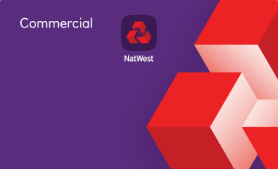 PROCUREMENT CARDS (GPC) CONTINUED…
CONTACT PROCUREMENT CARDS:
Leavers:
To schedule the cancellation of a card at agreed dates.
Prior to card closure please ensure the card balance has been fully paid.
There is no need to return the card – just cut through the chip and signature strip and provide confirmation this procedure has been completed.
New Cards:
Please note this process could take anywhere between 2-6 weeks.
For new starters, we cannot accept an application in advance of their start dates (we advise you prepare the paperwork (obtain correct signatures) and submit on their start date).
Subject to:
Head Teacher, WBC Senior Finance Specialist (Schools) & WBC Senior Finance approvals.
NatWest portal where you can view transactions and download statements.
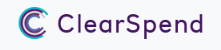 Set up card holders and admin users (we will need your mobile number).
Assist with One-time passcodes (OTP) issues and reset accounts.
Credit limits:
Credit limits should be in line with your RCO forms.
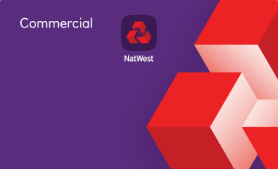 Permanent or temporary changes can be requested
Issues:
Lost Card – temporary hold can be placed on the card until either located or reported lost.
PROCUREMENT CARDS (GPC) CONTINUED…
CARDHOLDER RESPONSIBILITIES
The named card holder is responsible for the card usage (it is not a department card).
Notify Procurement Cards of any changes as soon as possible (ie Name, personal address or phone number changes).
Ensure you or a representative has access to Clearspend.
Please ensure you make a note of the telephone number on the back of your card.
(0370 909 3702).
CONTACT NATWEST DIRECTLY REGARDING:
Stolen card, fraudulent/suspicious activity on your card or for failed/declined transactions please contact the number on the back of the card and phone it immediately.
Security questions may include:  
Your name, card number, cardholder address, verification of a recent purchase (check on Clearspend prior to calling) and bank account and sort code of the account paying the direct debit
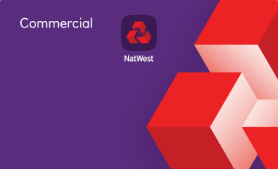 Please inform Procurement Cards after you have reported a stolen card or fraudulent activity to NatWest.
Blocked or forgotten PINs (this may also be available as a self serve option on Clearspend).
BUSINESS SERVICES:  NATWEST & BANKLINE
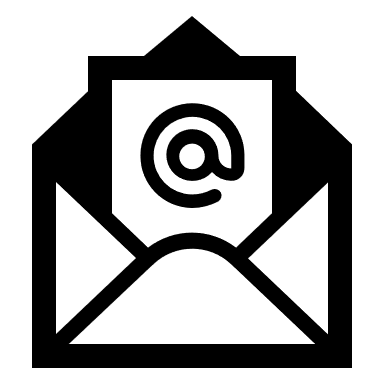 Business.Services@wokingham.gov.uk
HOW BUSINESS SERVICES CAN HELP
NatWest Signatories:
Schools elect an approved panel of signatories (ie sign letters to the bank for a change of school name or address, fraudulent activity and sign cheques).
NatWest Bankline:
Schools elect key members to have access to Bankline (NatWest portal) to manage the imprest account online.
Our recommendation is each school has two Admin users and two Auth users.
Payment limits: Limits are set according to your RCO forms. Temporary or permanent changes can be made.
Subject to:
Head Teacher, WBC Senior Finance Specialist (Schools) & WBC Senior Finance approvals.
Update user profiles, unlock accounts (there is a self serve function available), order new/replacement cards, cards readers, closure of Bankline user access.
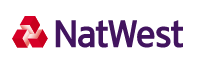 Unfortunately Business Services are unable to assist with any queries relating to FMS and BACS.
BUSINESS SERVICES:  NATWEST & BANKLINE continued…
SCHOOL RESPONSIBILITIES
Business Services will be performing an audit of signatories, user roles and privileges.
Ensure the panel of signatories is valid - Changes (ie leavers or new starters) must be reported to Business Services in order to assist you in updating your NatWest account.
NatWest Signatories:
This is not only an audit requirement, but a security risk if left unmanaged.
NatWest Bankline:
Ensure your list of Bankline users is valid - Changes must reported to Business Services.
Business Services will work with the school to diarise any Signatory or Bankline changes.
Please do not to contact NatWest directly – you must co-ordinate your changes via Business Services.
CONTACT NATWEST DIRECTLY REGARDING:
Bankline security – if you believe fraudulent activity has taken place, please contact the NatWest Business Security Team immediately on: 0800 161 5157.
Bankline training – Business Services only administer account access.  The below weblink provides access to the NatWest Webinars, providing training on the functions available to you (ie uploading and authorising payment etc).
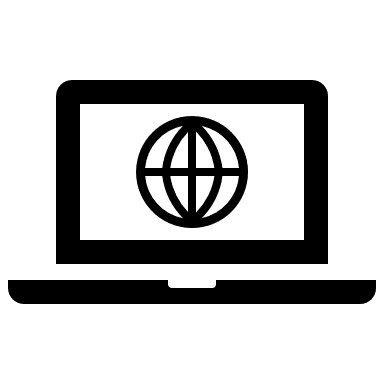 https://www.natwest.com/business/ways-to-bank/bankline/help-and-support/bankline-webinars.html
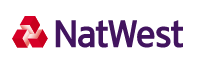 BUSINESS SERVICES:  NATWEST & BANKLINE continued…
HOW CAN I APPLY FOR A BANKLINE ACCESS OR CHANGE A SIGNATORY?
Send a request form the NatWest MCP and Summary of Change Form to the Business Services mailbox.
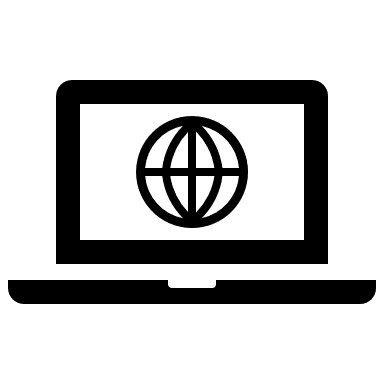 Signatory & Bankline Forms (wokingham.gov.uk)
Visit the Wokingham Schools Hub online at:
Attach both completed forms (on the same email) and submit to the Business Services mailbox.
POLITE REQUEST:
Could we please ask you to keep your Procurement Card requests and your Bankline requests separate and contact the appropriate teams as per this presentation.  

This will speed up your requests.
POLITE NOTICE:
PDF NATWEST MCP FORM:  Please do not return a scanned copy - download to your computer and complete the interactive form and email this PDF version.

SUMMARY OF CHANGE FORM:  Please return a scanned (signed) copy of this form.
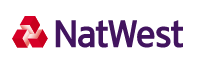 ASSET LEASING
WHAT IS ASSET LEASING?
IT equipment
Telephony
Catering equipment
Furniture
Bathroom/sanitary equipment
Gym equipment
Grounds keeping equipment
Minibuses / other vehicles for school use
Temporary classrooms and equivalent structures
The current DofE guidelines are:  Maintained schools and academies are generally free to take out operating leases, while finance leases require approval from the Secretary of State. Leases could include:
To ensure we are following this directive all leases should be submitted to WBC for review.
SCHOOL RESPONSIBILITIES
All potential lease agreements should be submitted to WBC BEFORE they are agreed and signed.
When sending the lease for approval, please confirm the cost price of the item in the lease.
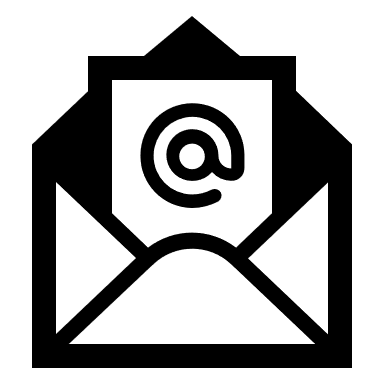 Business.Services@wokingham.gov.uk
You should submit your request and copy lease agreements to:
ASSET LEASING continued…
SCHOOL RESPONSIBILITIES continued…
You should be requesting a signed copy of your lease agreement back from the lessor (with start dates and an accurate payment schedule.
Prior to year end (Feb/March) Wokingham Borough Council will be submitting a spreadsheet to all schools requesting confirmation the information is accurate.
You assistance is appreciated and we ask you to ensure this has been completed and returned prior 1st April.
LEASING CALCULATOR
Leasing calculator – is available for those who think it may be of use to assist in the completion of the lease asset spreadsheet.  Happy to forward to you and provide instructions on how to use.
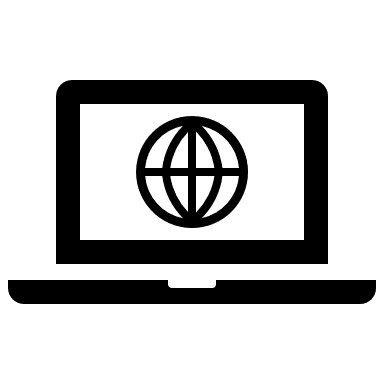 Also happy to ask SFH to add to the Wokingham Schools Hub.